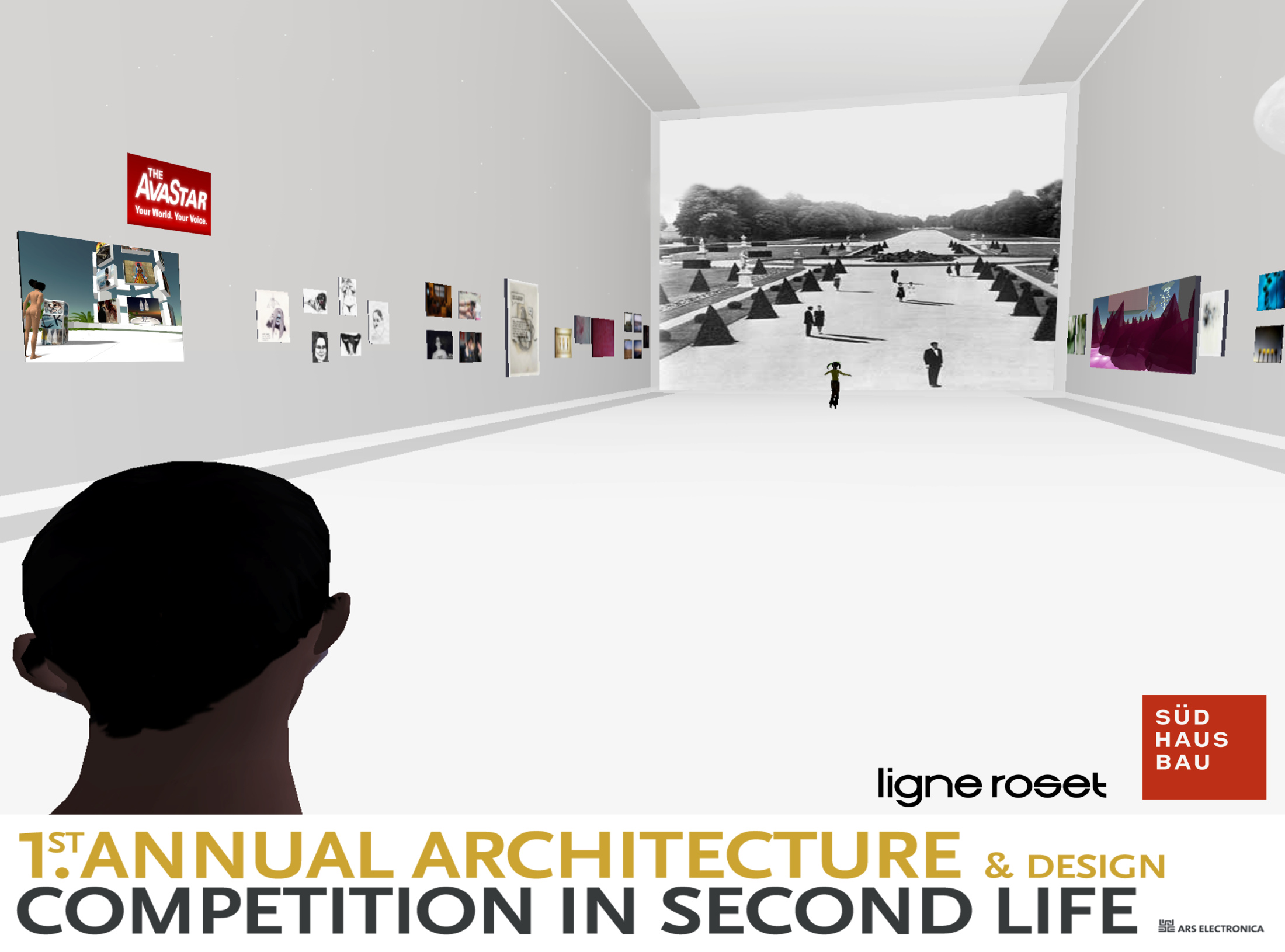 Gewinnerprojekte des 1st Annual Architecture & Design Competition in Second Life
Meylenstein (Tanja Meyle) "Living Cloud"
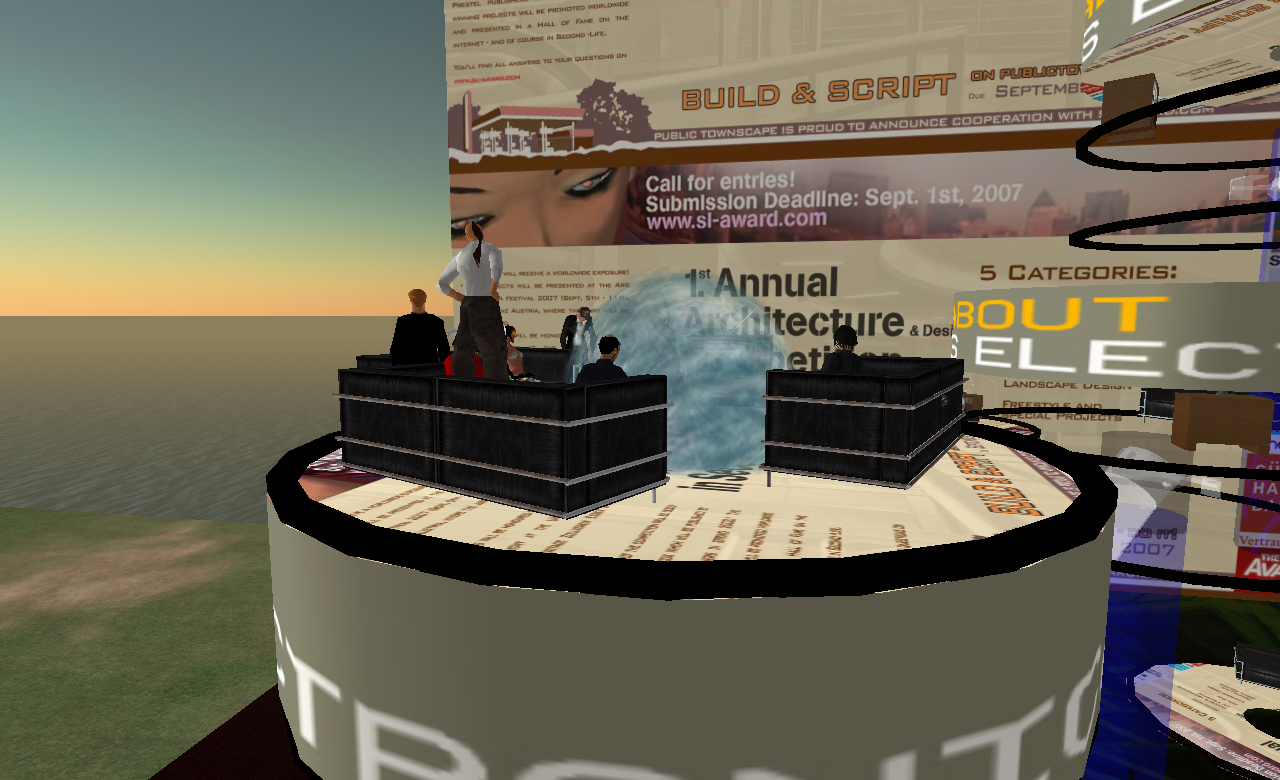 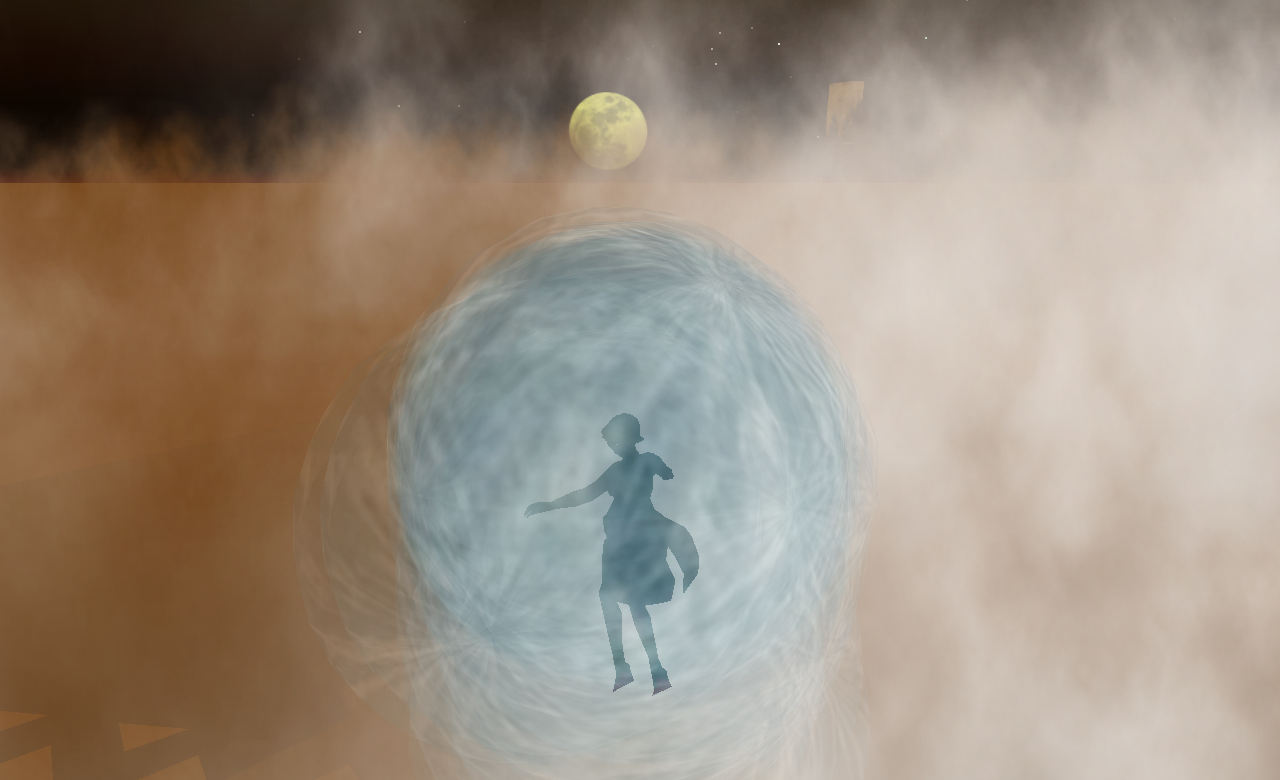 Max Moswitzer „Whitenoise"
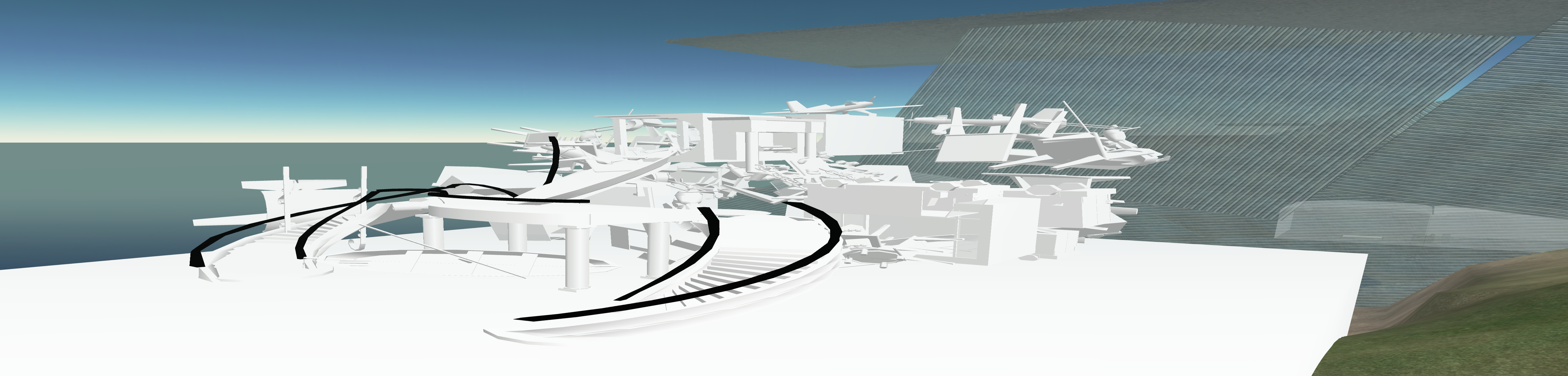 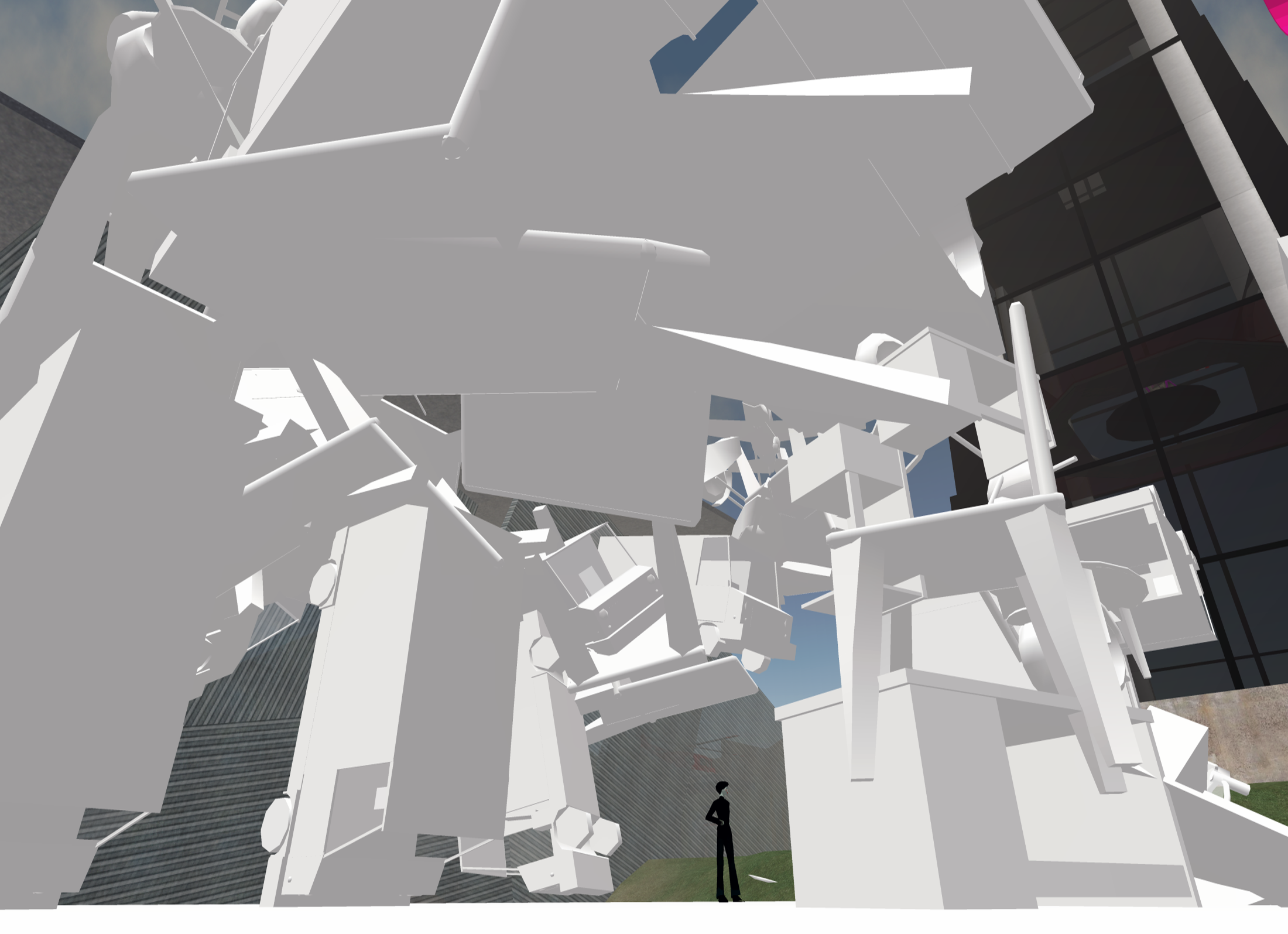 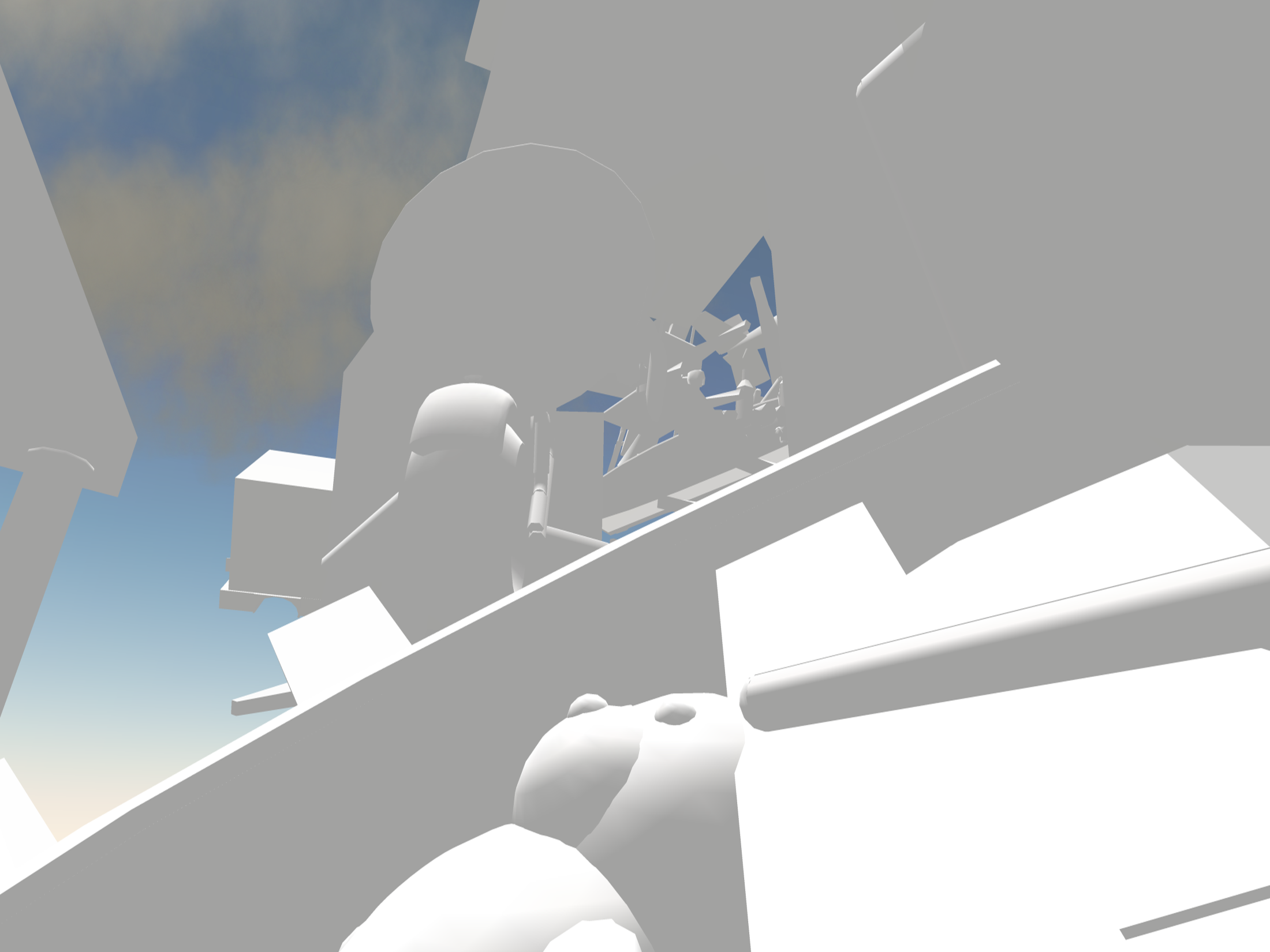 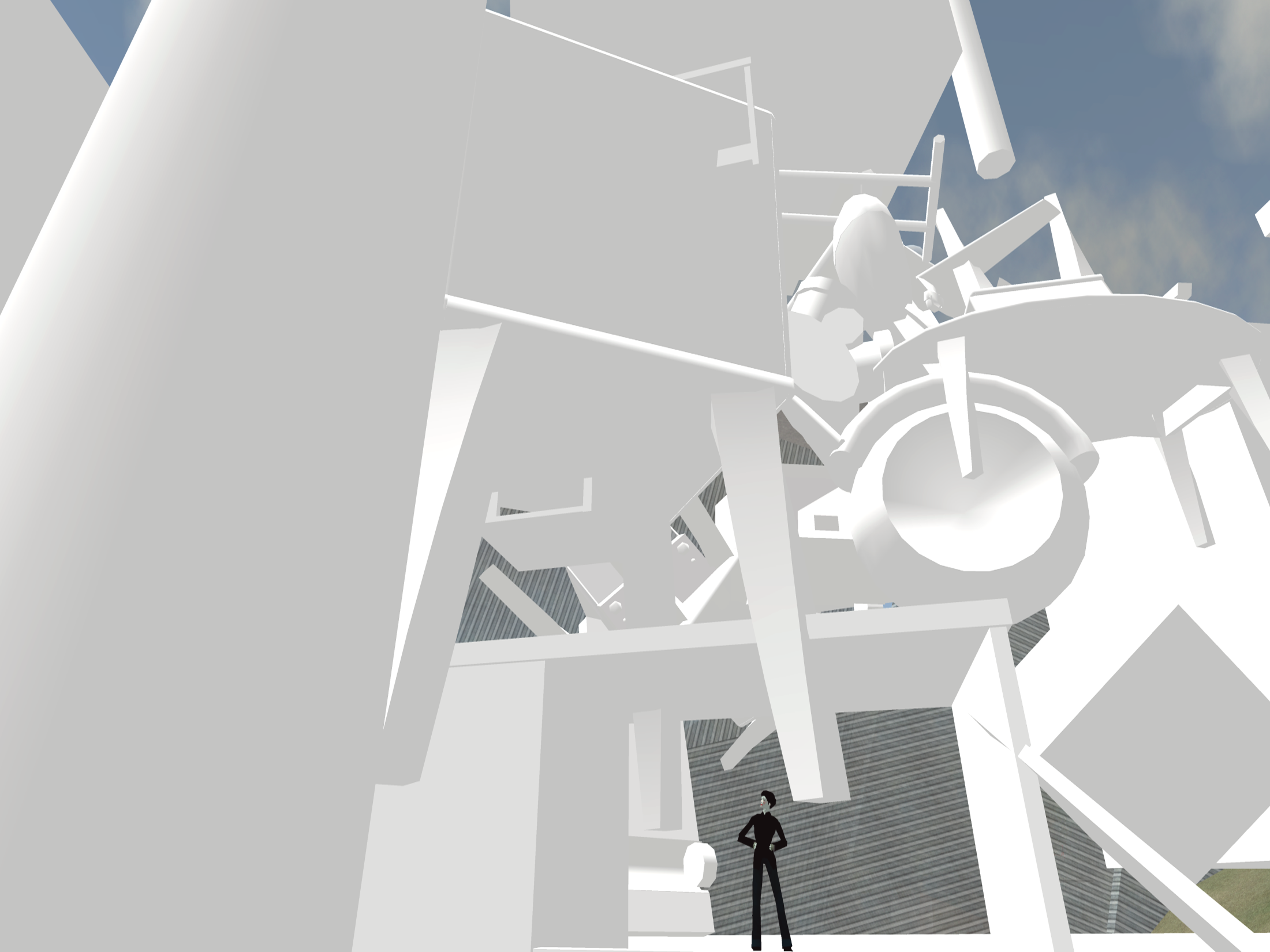 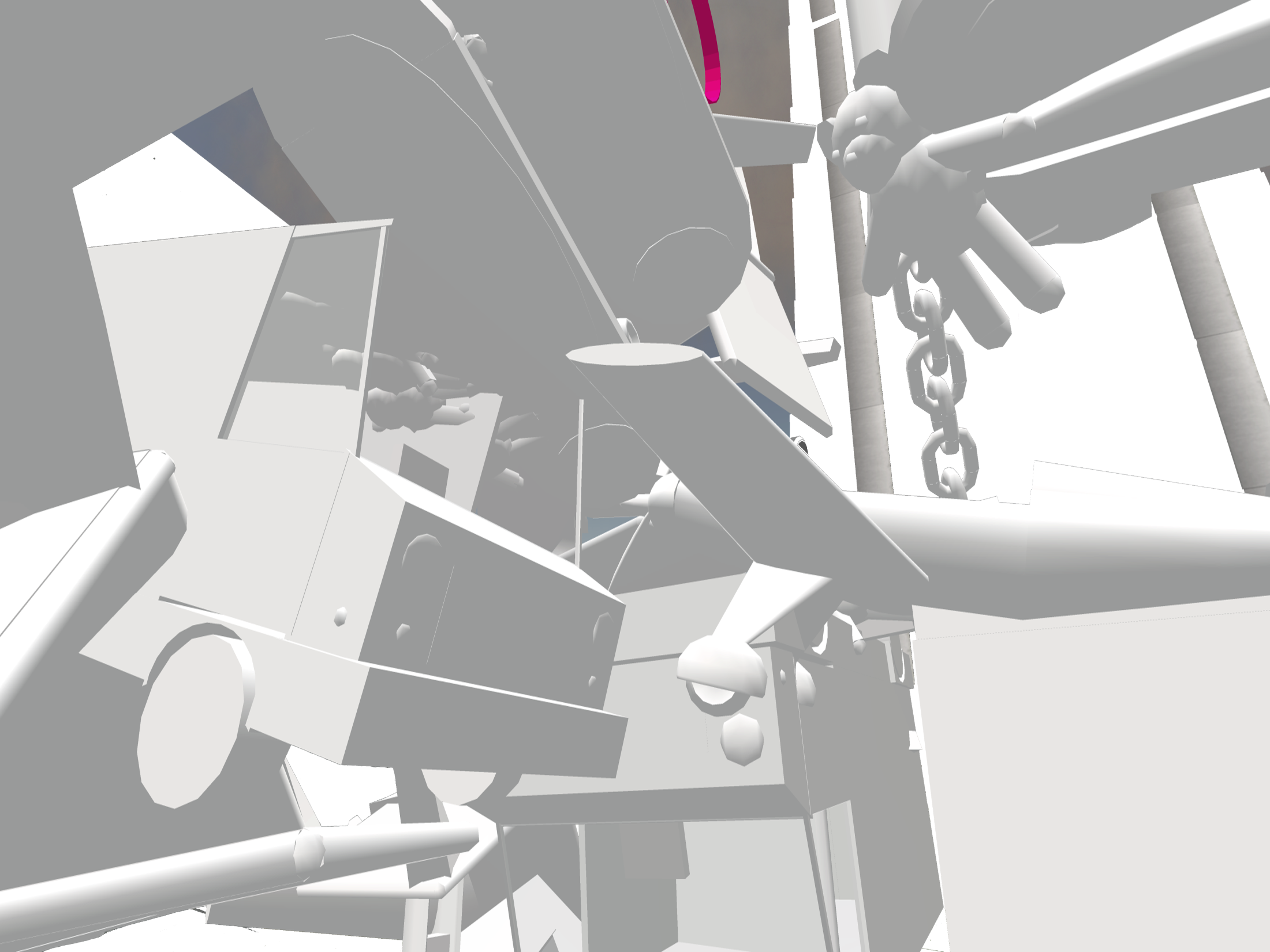 Adam Nash„Seventeen Unsung Songs"
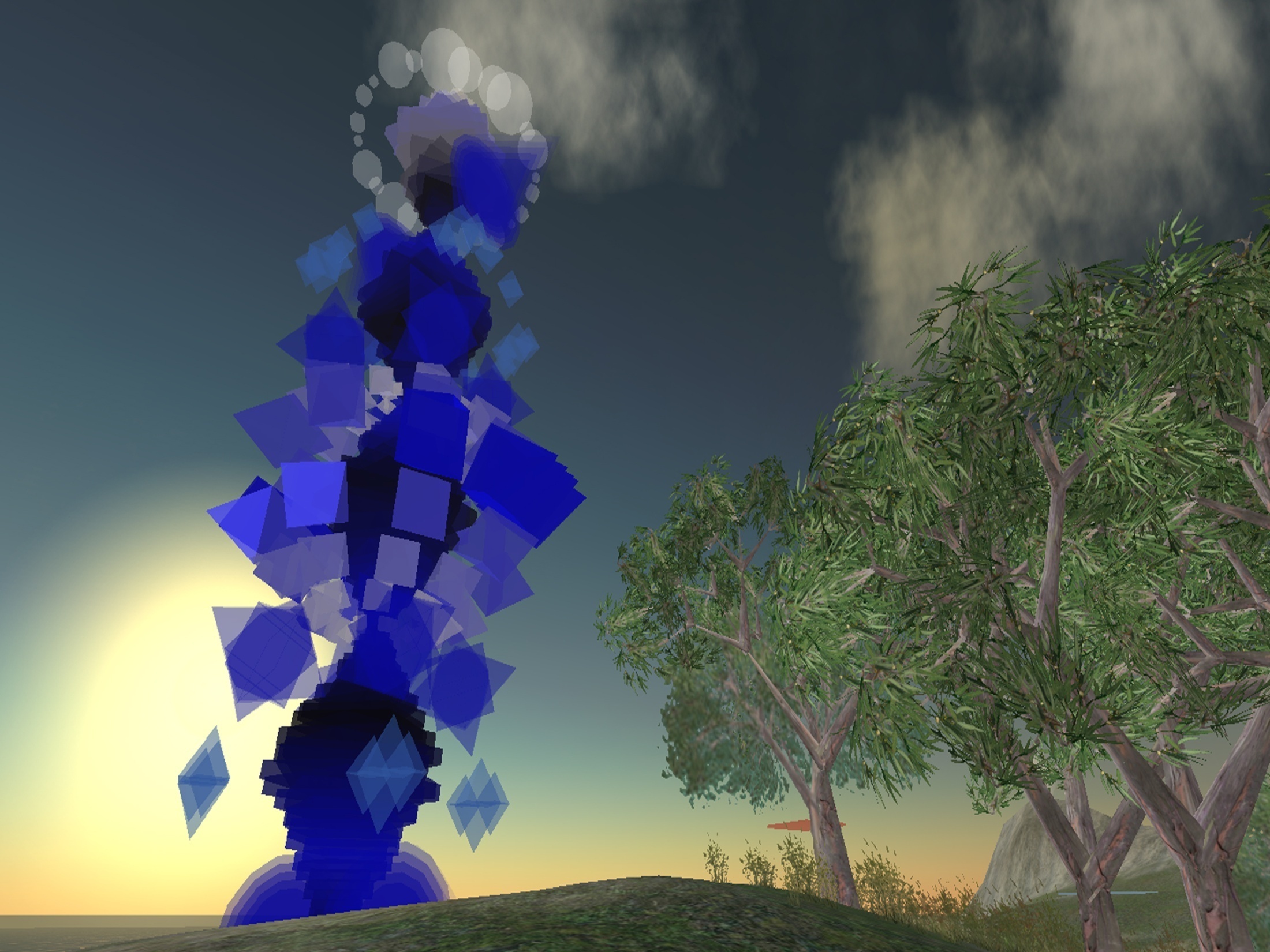 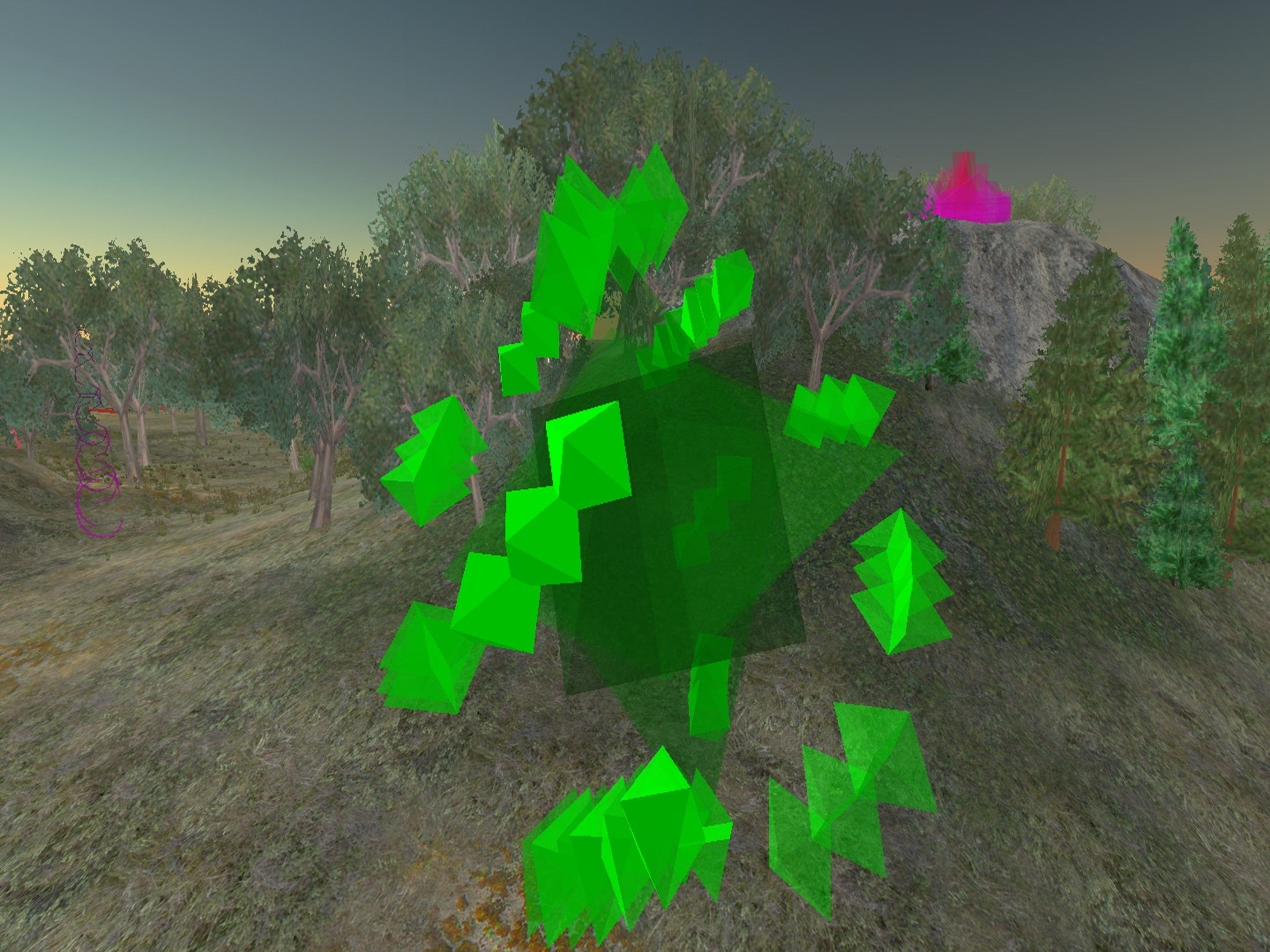 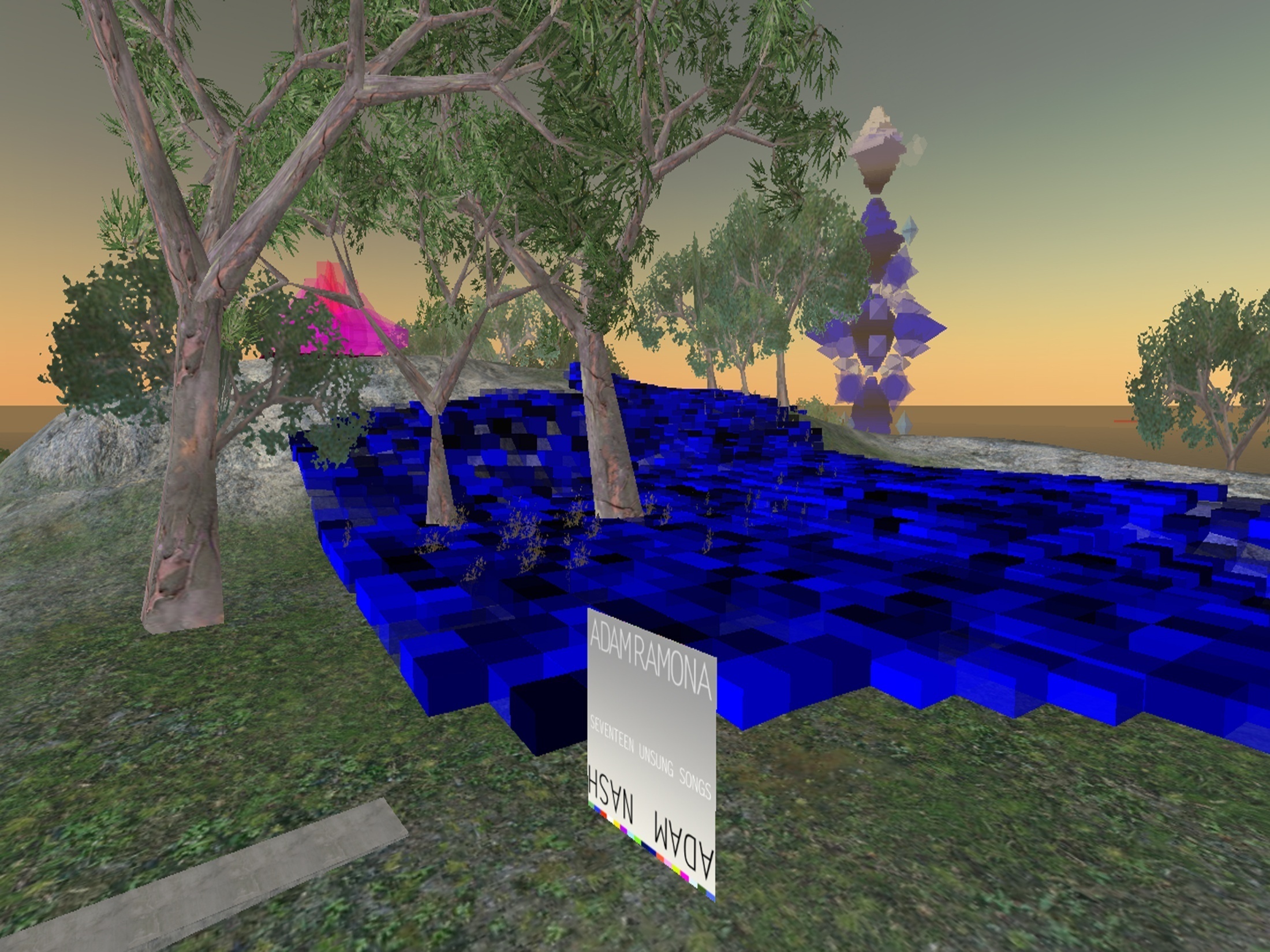 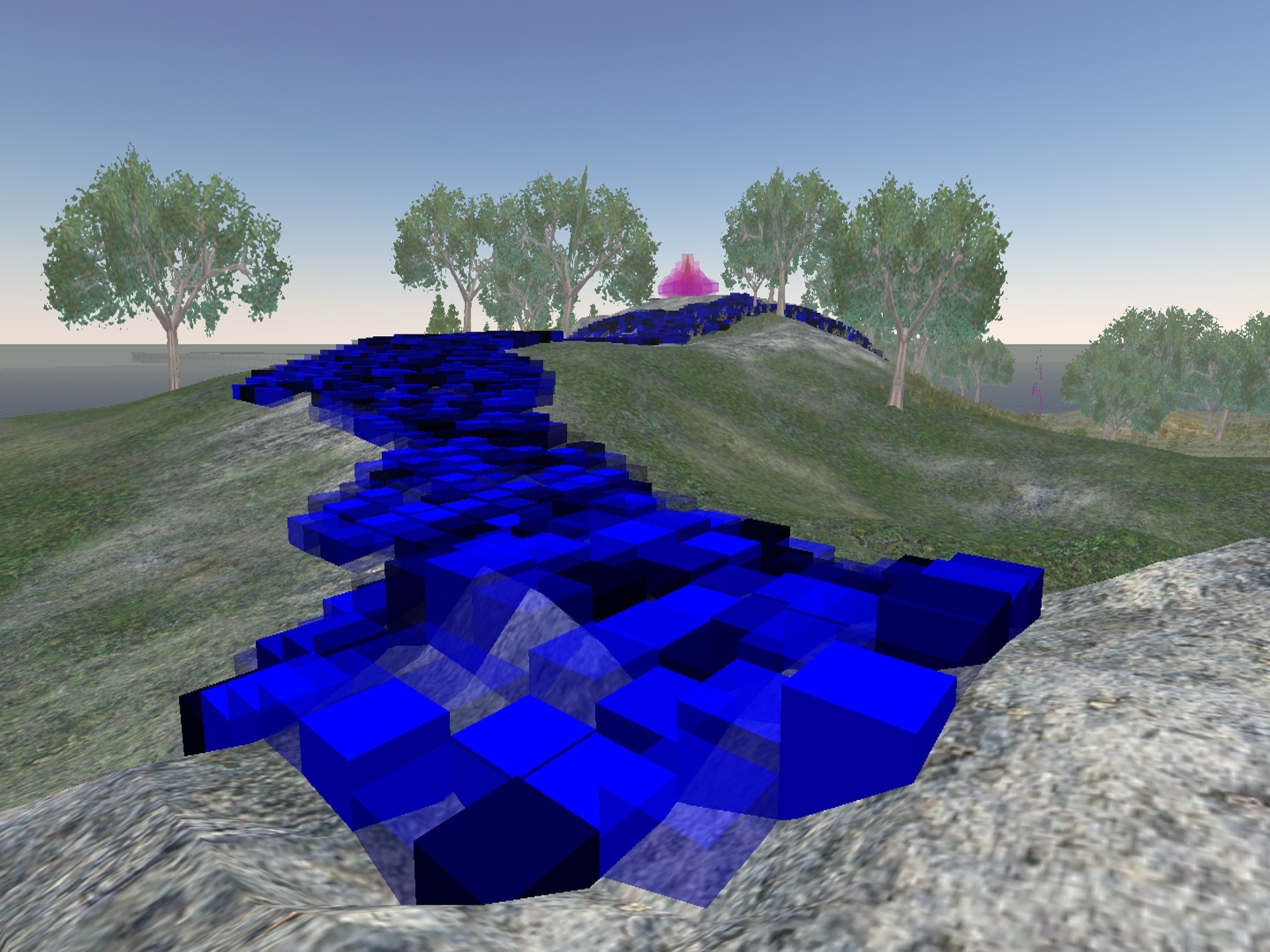 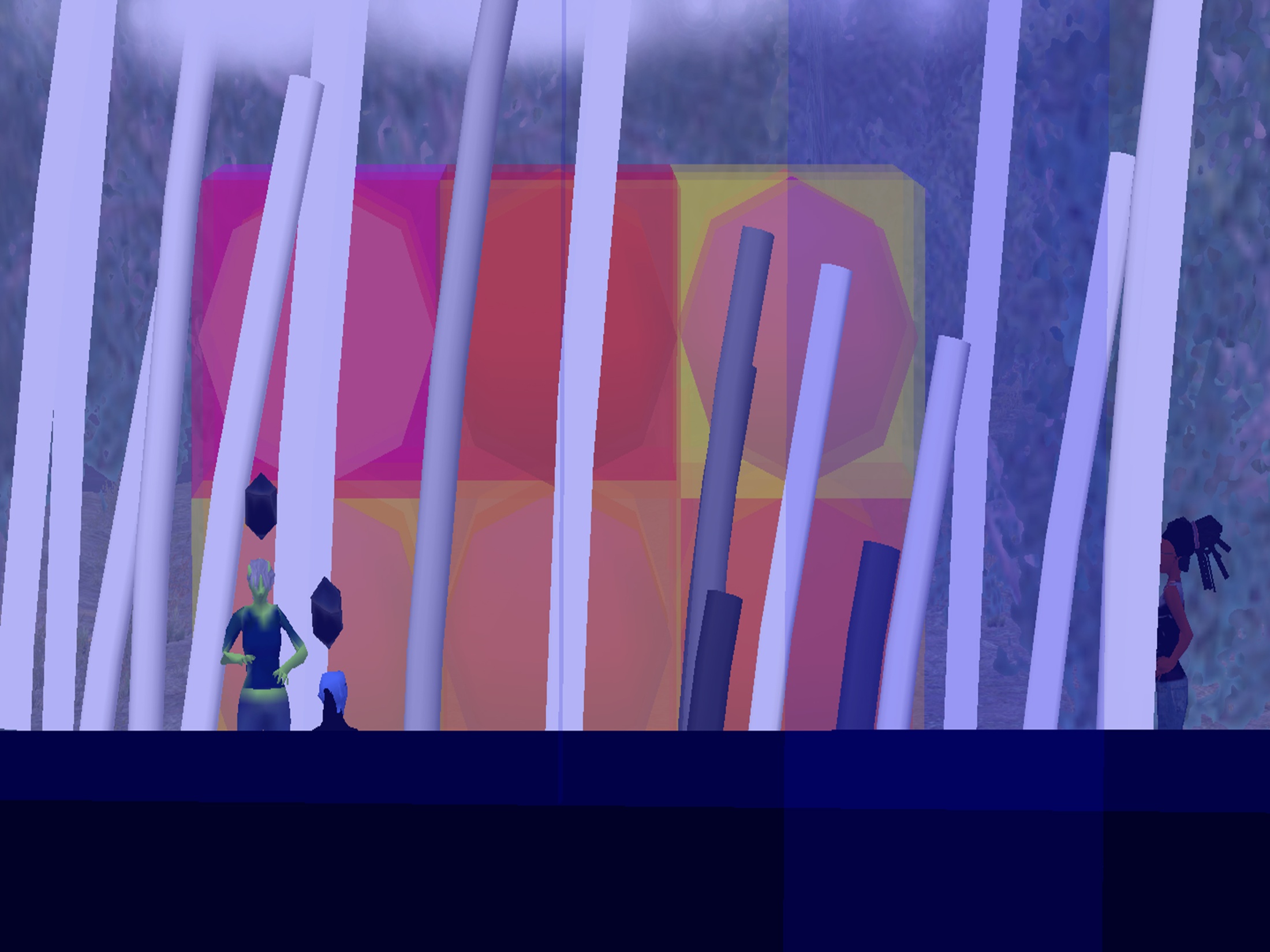 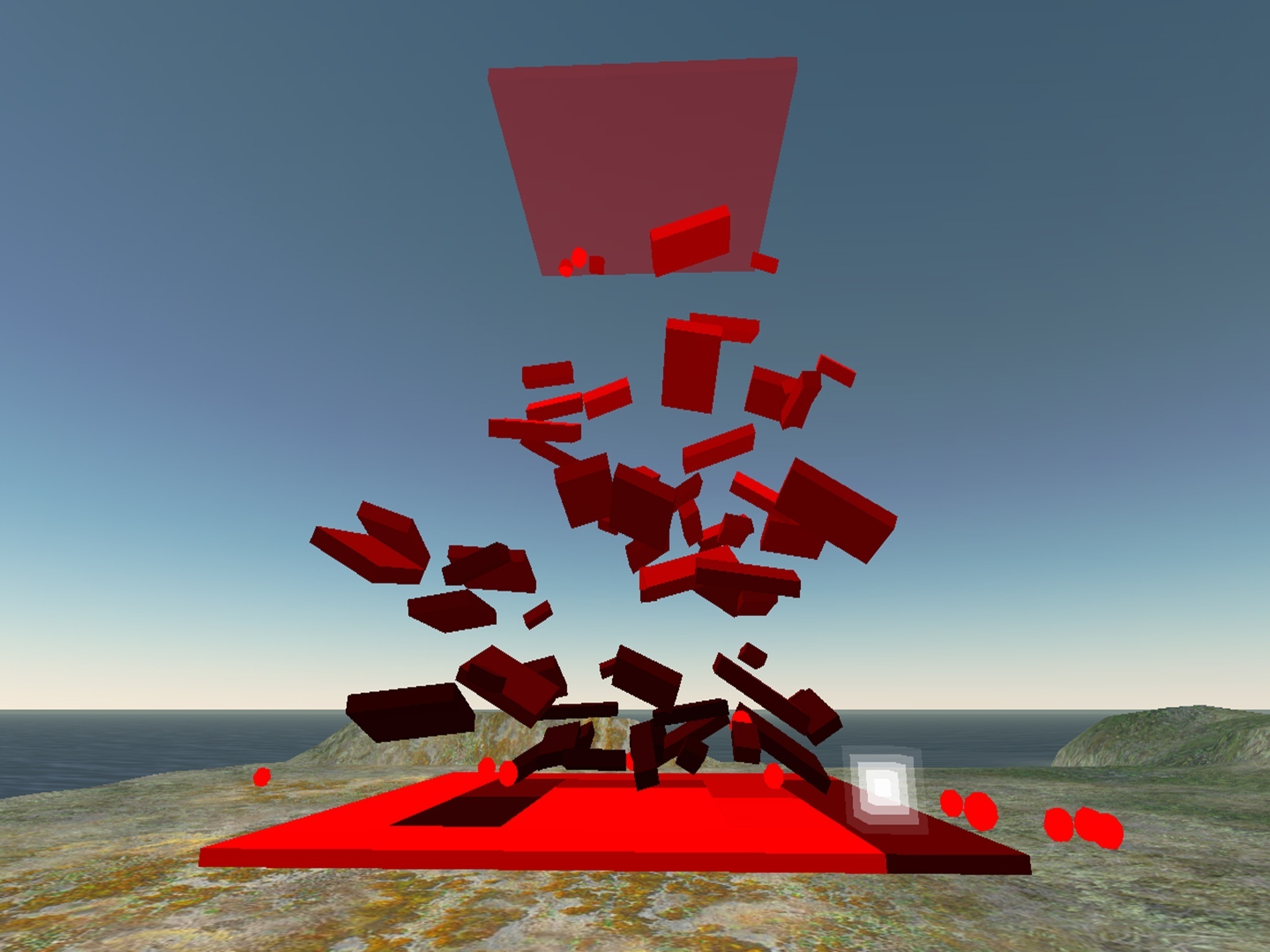 DC SpensleyFull Immersion Hyperformalism
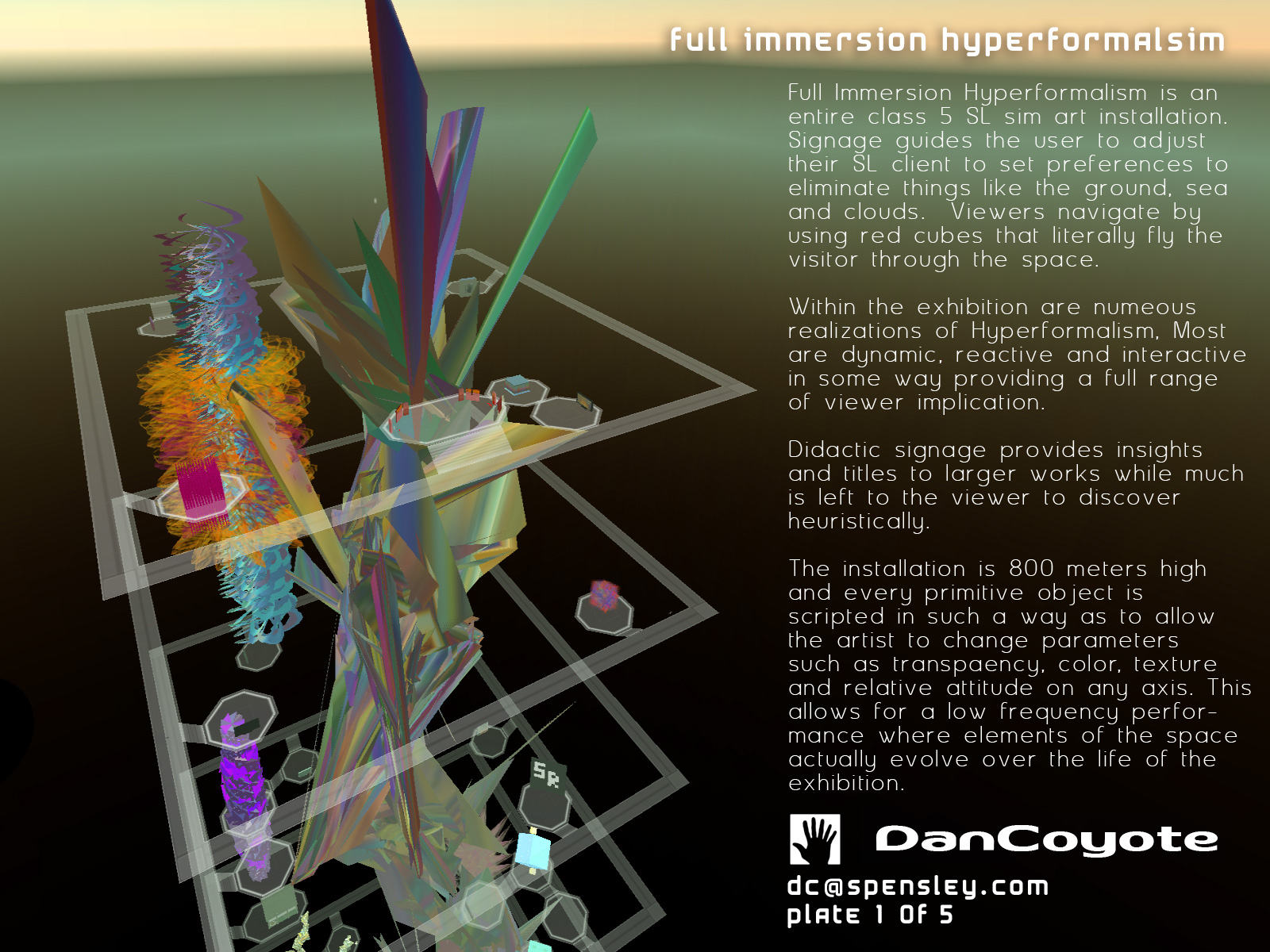 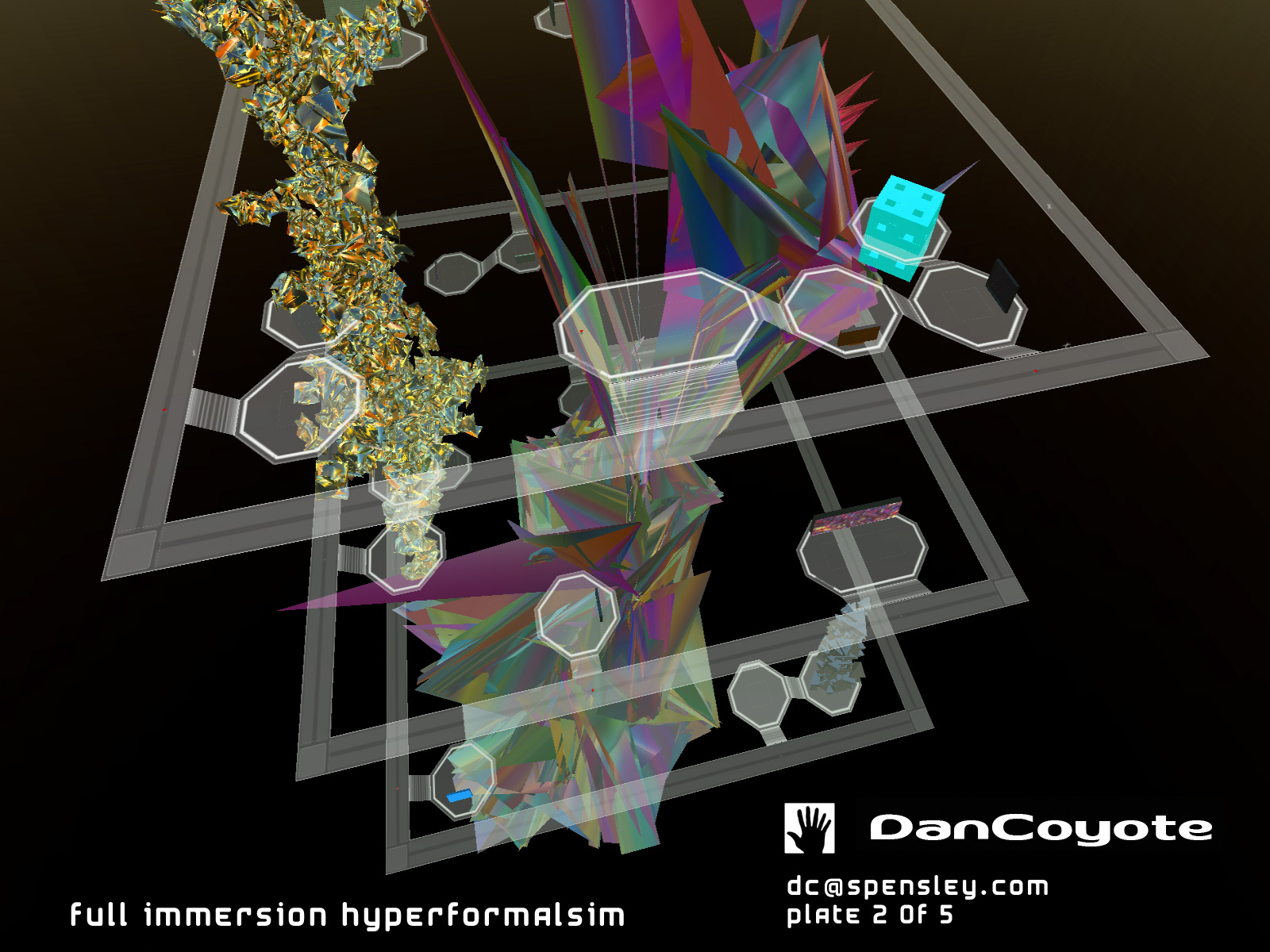 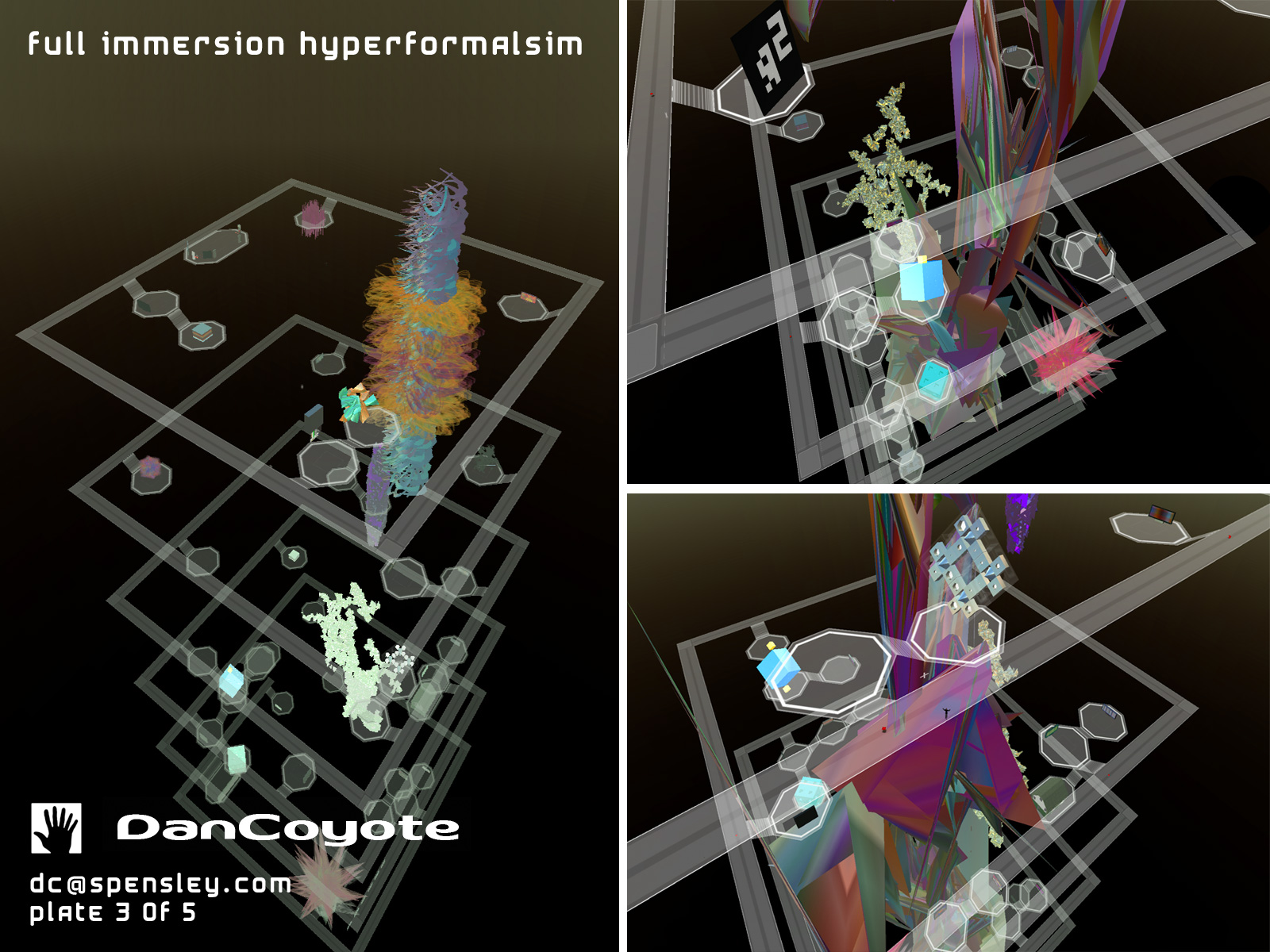 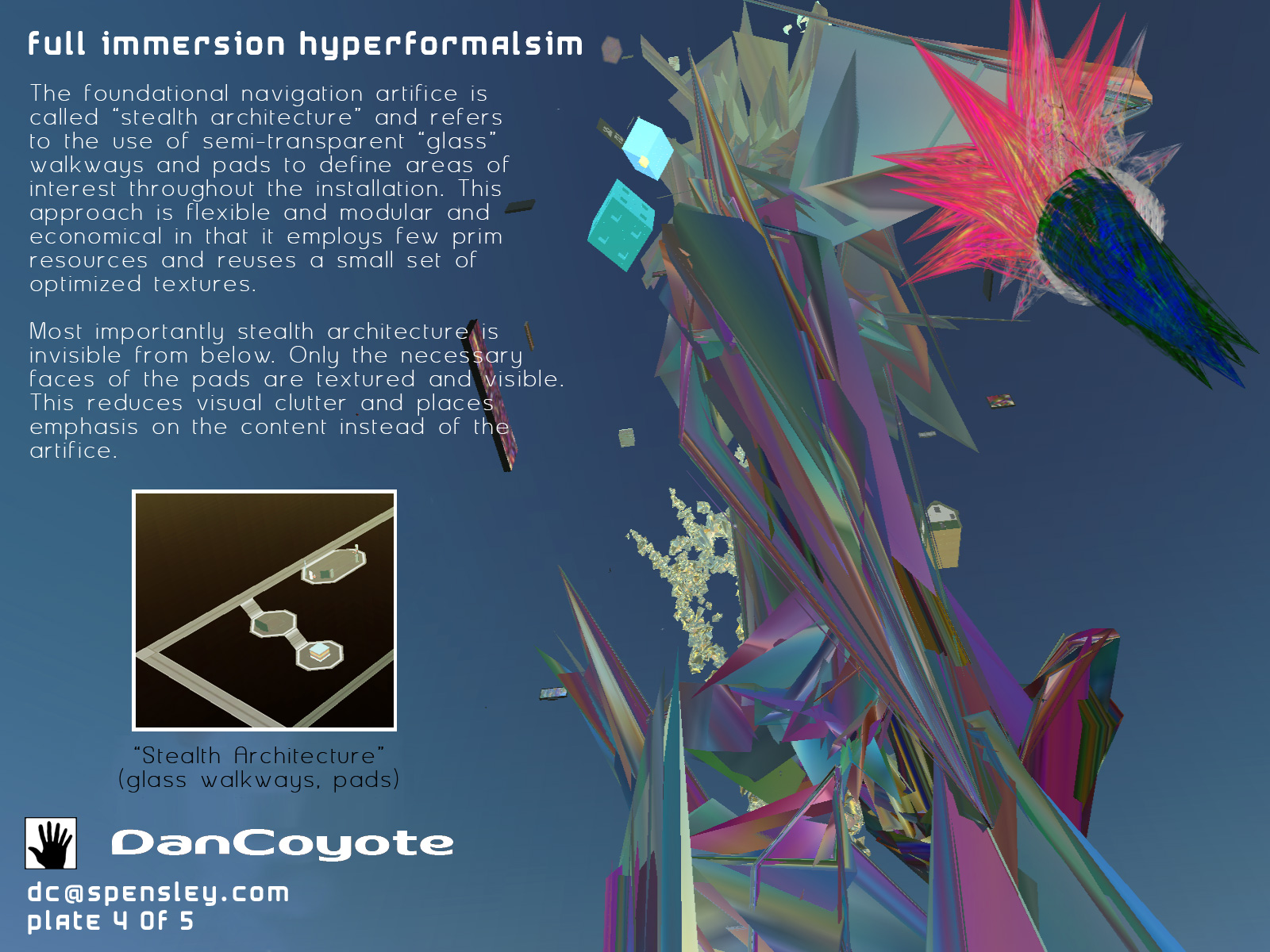 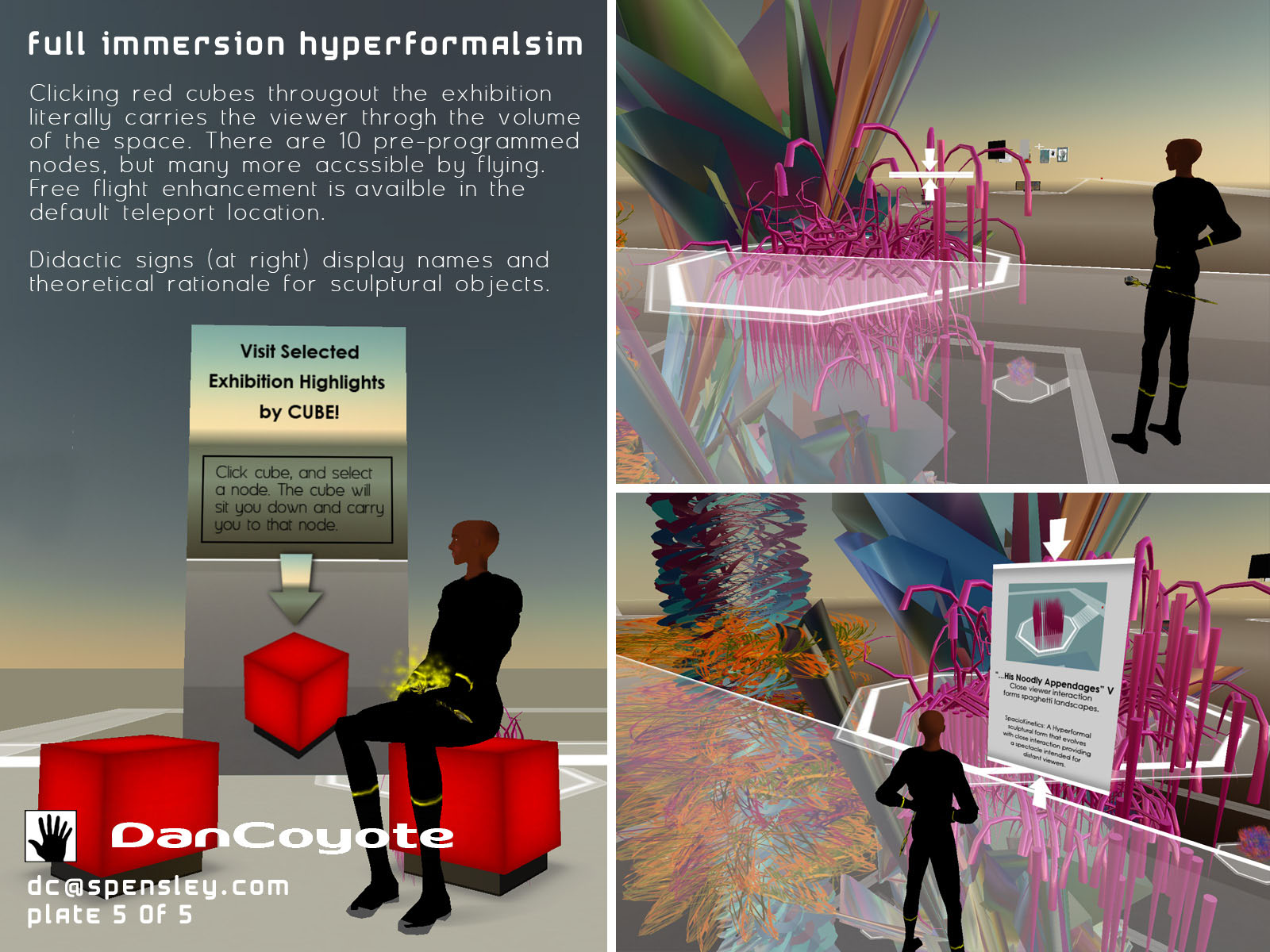